О бюджете Красновишерского городского  поселения на 2018 год и плановый период 2019-2020 годов(первое чтение)
Основные итоги бюджетной политики за 2016-2017 годы:
Исполнение плана по налоговым и неналоговым доходам с превышением назначений на 5 %
Обеспечен положительный темп роста налоговых и неналоговых доходов к уровню предыдущего года
Отремонтировано 35306 кв. м городских дорог на сумму 27,3 млн. руб.
Реализация мероприятий ИП «Устройство уличного освещения и тротуаров в 2017-2021 г.»
Отсутствие просроченной кредиторской задолженности и муниципального долга
2
Основные задачи бюджетной политики на 2018-2020 годы:
планирование расходов бюджета по программно-целевому методу

повышение налогового потенциала путем продвижения инвестиционных проектов

инвентаризация муниципального имущества
3
Источники налоговых доходов
4
Динамика налоговых и неналоговых доходов бюджета Красновишерского городского поселения, млн. руб.
32,0
5
Структура собственных доходов бюджета на 2018 год
6
Налоговые доходы, планируемые к поступлению в бюджет в 2017 – 2020 годах, млн. руб.Налог на доходы физических лиц
7
Налоговые доходы, планируемые к поступлению в бюджет в 2017 – 2020 годах, млн. руб.Доходы от использования муниципального имущества
8
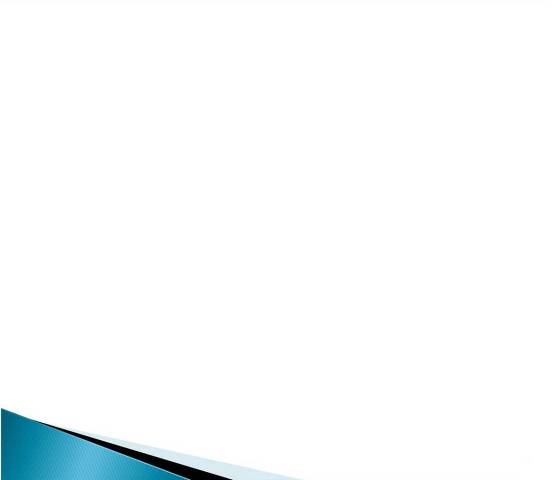 Налоговые доходы, планируемые к поступлению в бюджет в 2017 – 2020 годах, млн. руб.
Земельный налог
в % к пред. году
Транспортный налог
в % к пред. году
Структура доходов бюджета Красновишерского городского поселения
2017 (первонач.)
2018
10
Динамика доходов бюджета в 2017-2020 годах, млн. руб.
11
Основные подходы к формированию расходов бюджета на 2018-2020 годы
приоритет - действующие расходные обязательства;
заработная плата работников МУ «ЦОД» проиндексирована на 4,3% с 01.0.12018;
индексация: коммунальные услуги
сокращение прочих расходов
12
Особенности формирования расходов
Дополнительно принимаемые обязательства:
разработка ПСД на реконструкцию инженерных сетей 2500 тыс. руб.

пенсии за выслугу лет лицам, замещавшим муниципальные должности и должности муниципальной службы – 340,8 тыс. руб.

софинансирование программы «Создание комфортной городской среды» – 402,9 т.р.
13
Динамика расходов бюджета в 2017 – 2020 гг., млн. руб.
50 794
41 551
14
Сценарные условия развития в 2018-2020  гг (темп роста к предыдущему году)
15
Формирование комфортной городской среды на 2018-2022 г
16
Адресный перечень МКД, подлежащих благоустройству
17
Обеспечение жильем молодых семей
18
Структура муниципального дорожного фонда, млн. руб.
19
Структура бюджета на 2018 год
19
Основные характеристики бюджета на 2017-2020 гг.
21